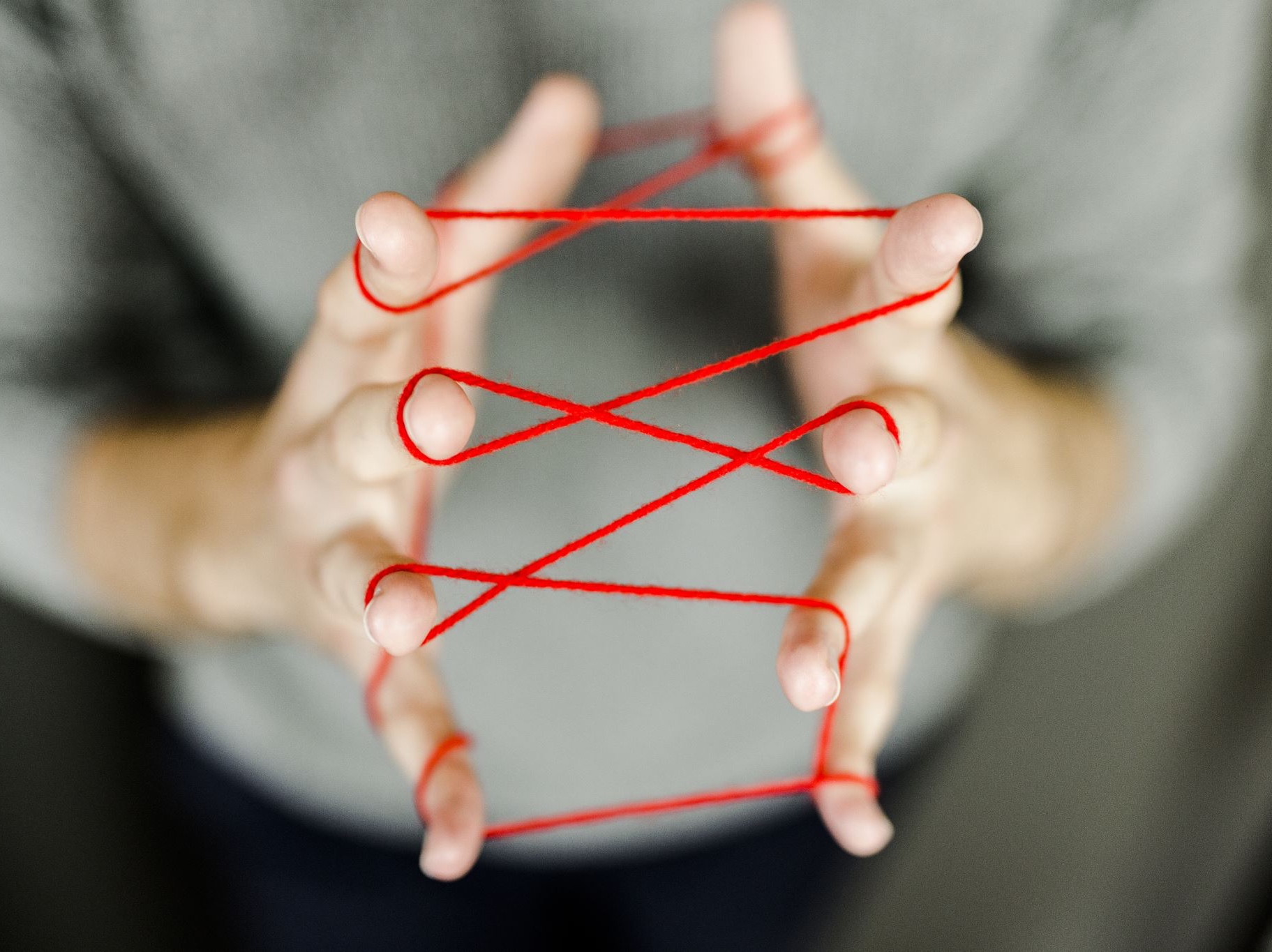 Reaching Clarity on Instructional Leadership
<-.4	  -.3      -.2      -.1        0        .1         .2         .3         .4        .5         .6        .7         .8         .9       1.0      1.1       1.2
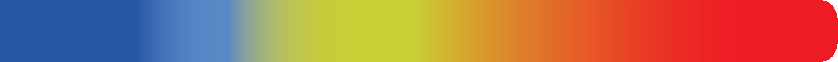 THE THERMOMETER OF IMPACT
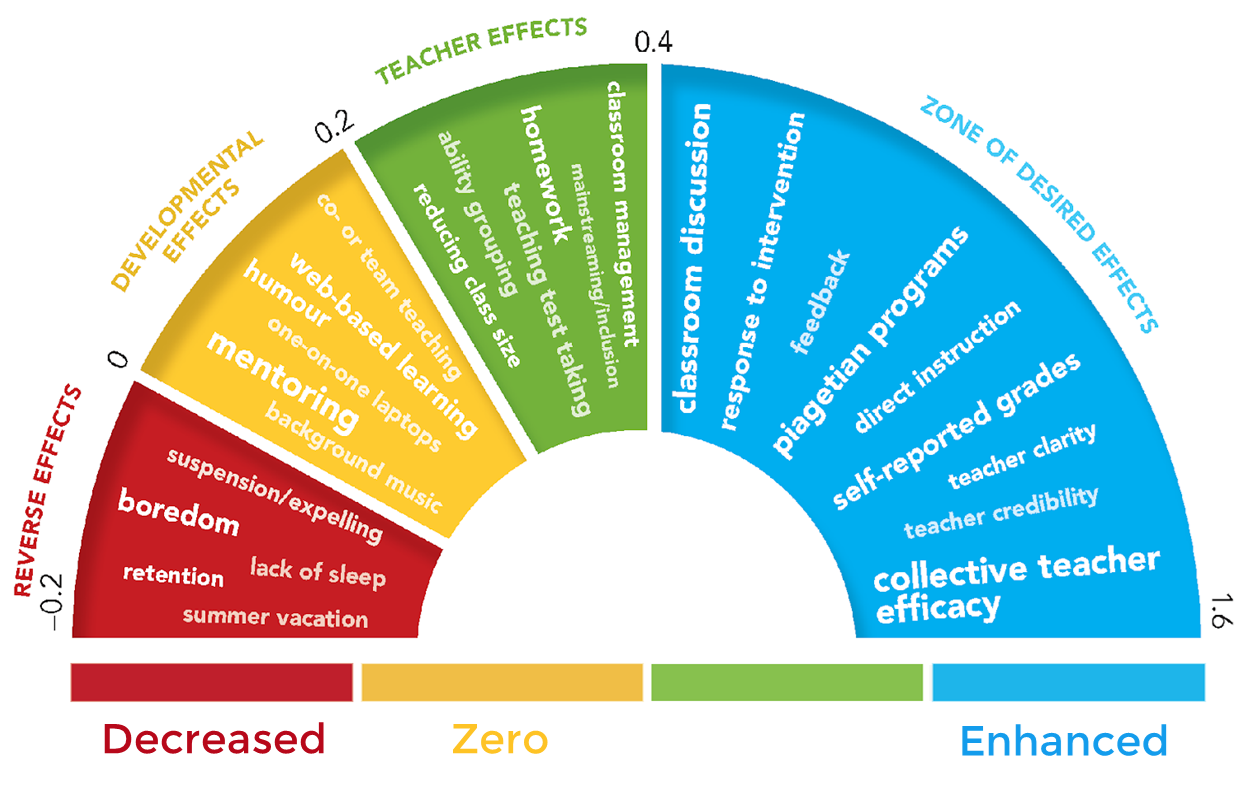 Teacher Clarity
0.85
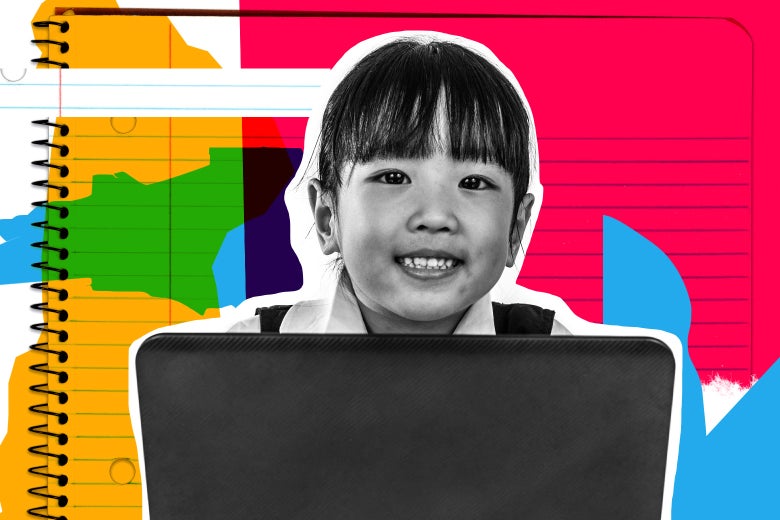 Universal Responses: 
Micro-assessments That Propel Learning
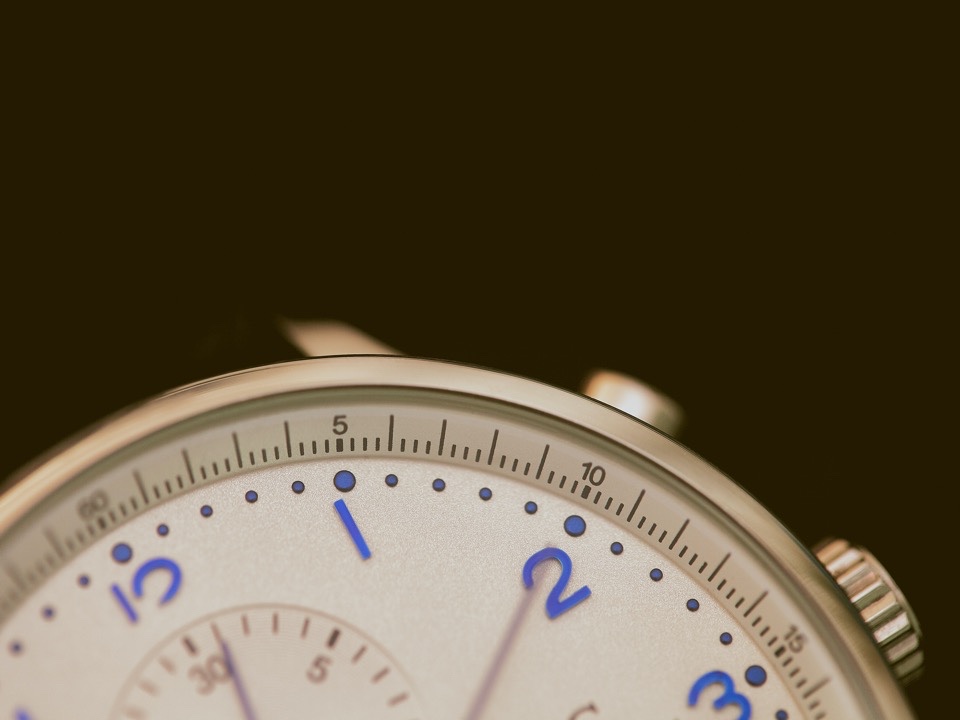 A good rule of thumb: 
Provide a universal response opportunity at least every 10 minutes.
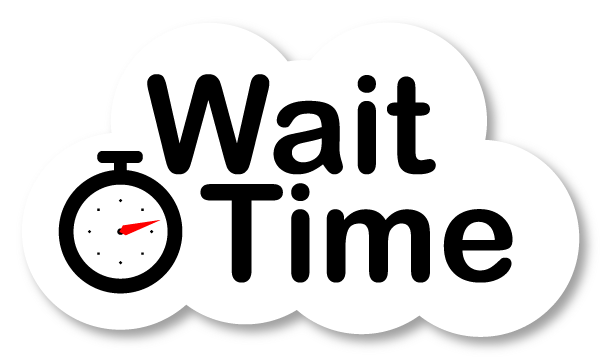 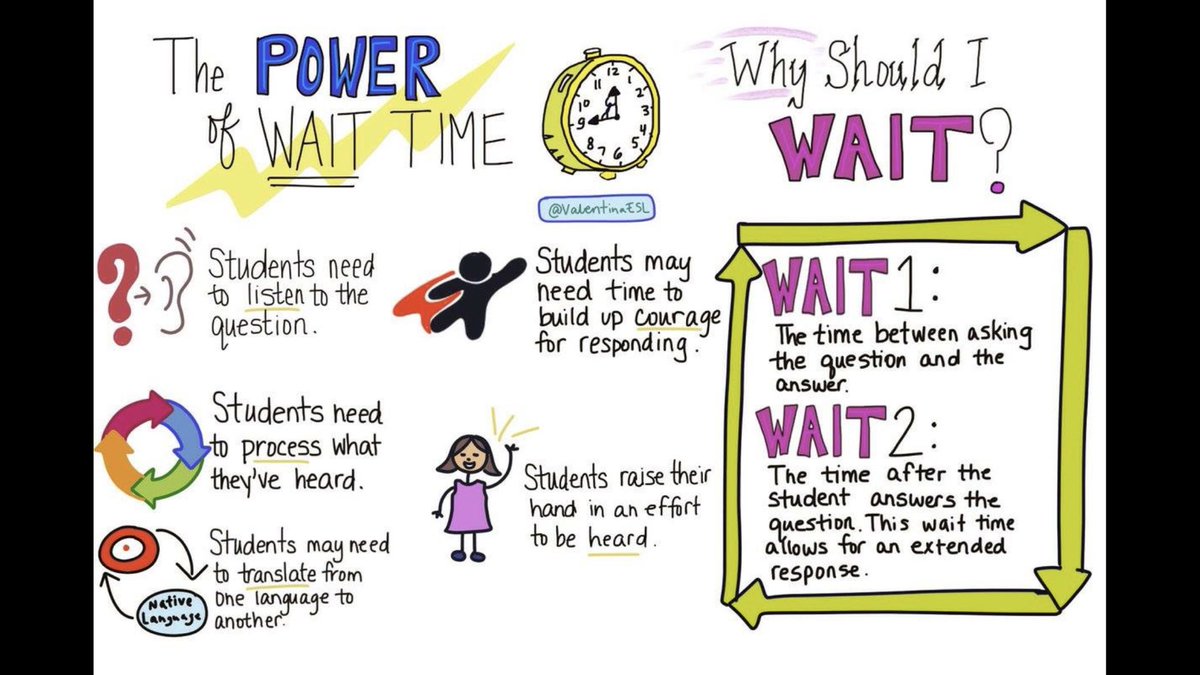 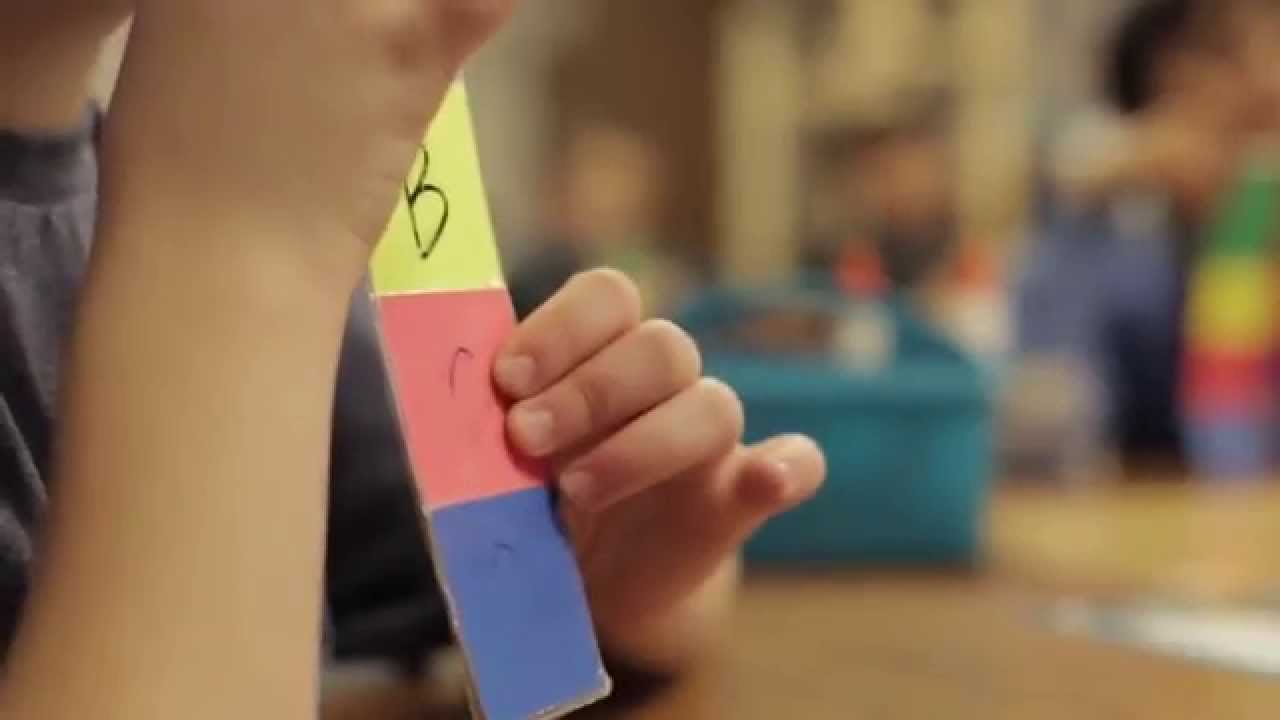 Response cards are associated with higher achievement on tests and quizzes, higher levels of participation, and lower levels of disruptive behavior, compared to individual hand raising to answer a question (Randolph, 2007).
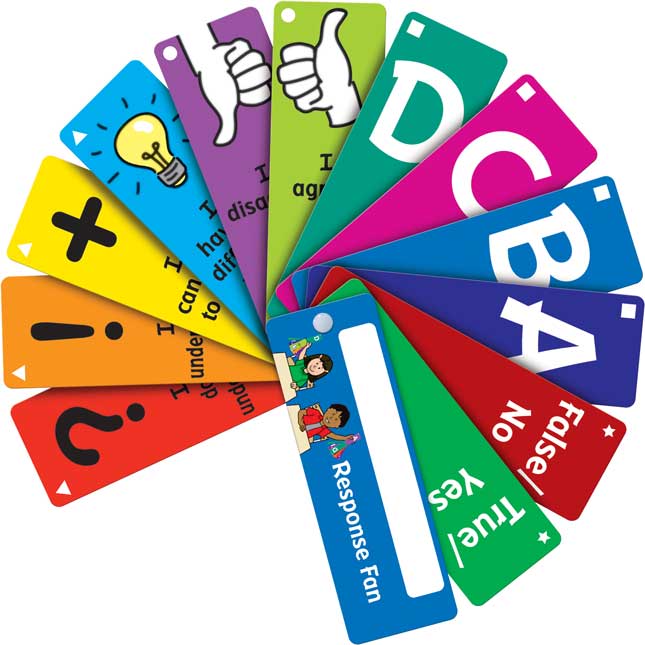 Preprinted response cards on a ring make it easier for students to find them.
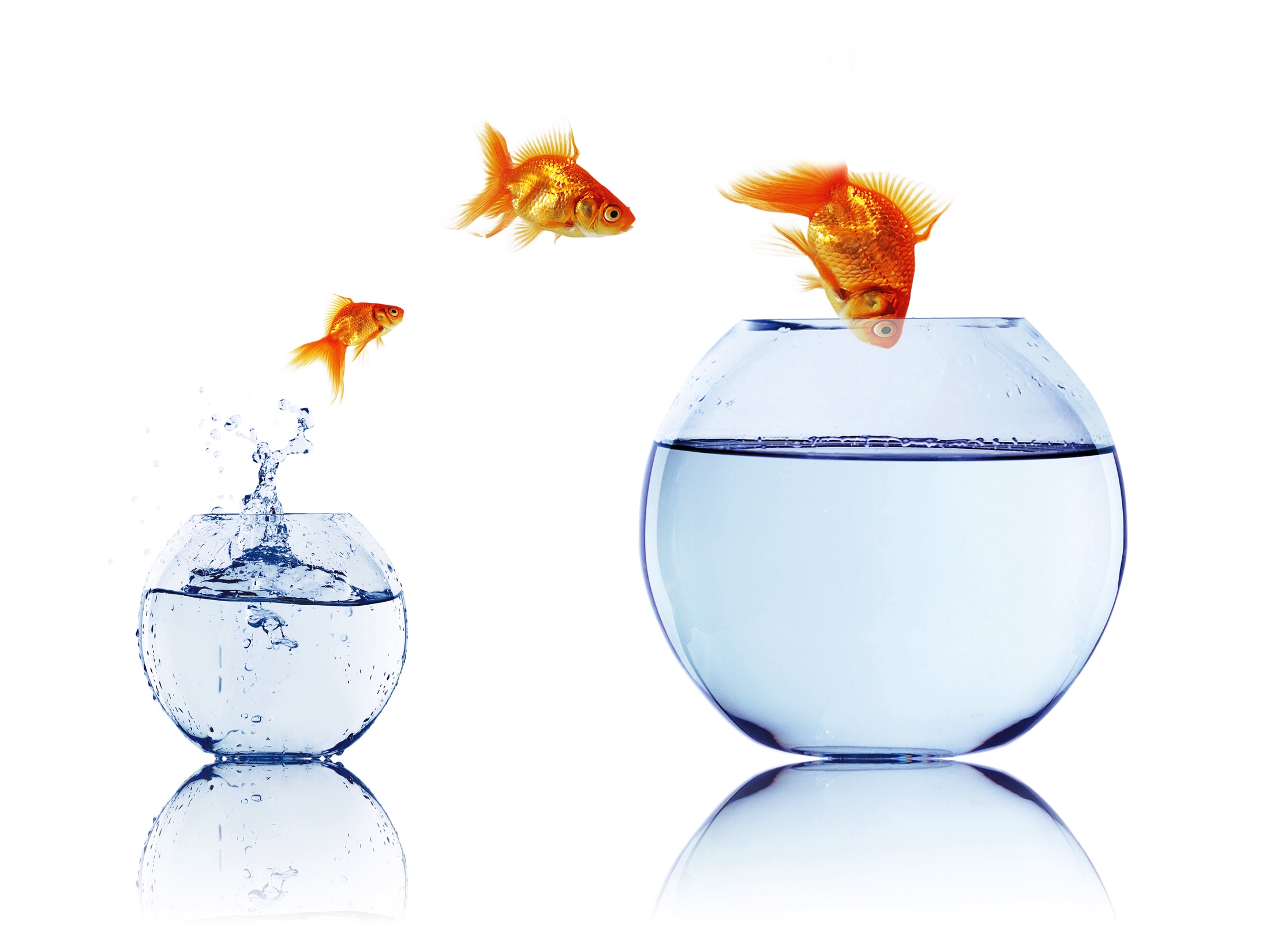 Taking it Back and Moving Forward
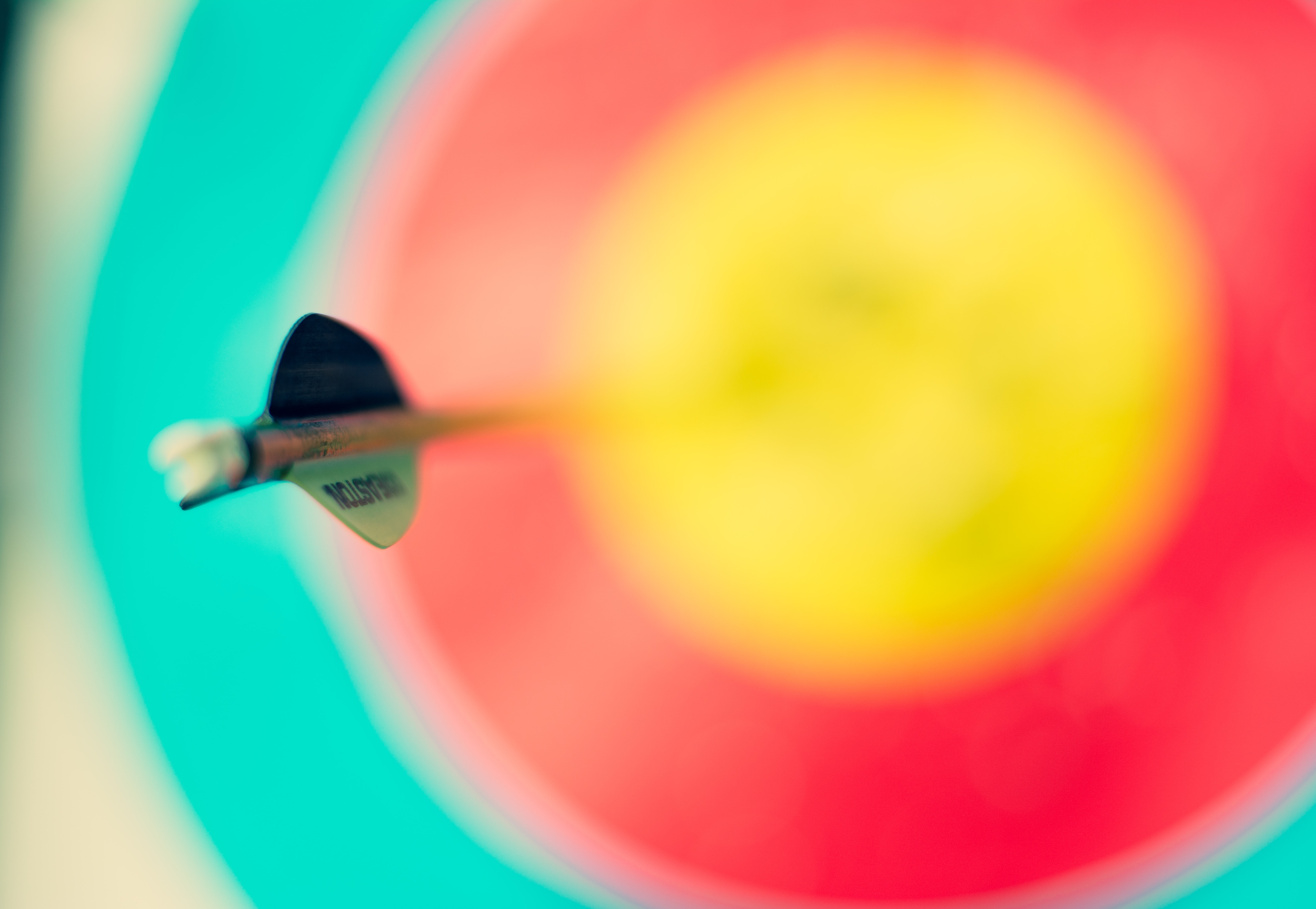 Know your multigenerational workforce. 
Maximize your immediacy. 
Coordinate research-based systems of instruction.
Thank you!
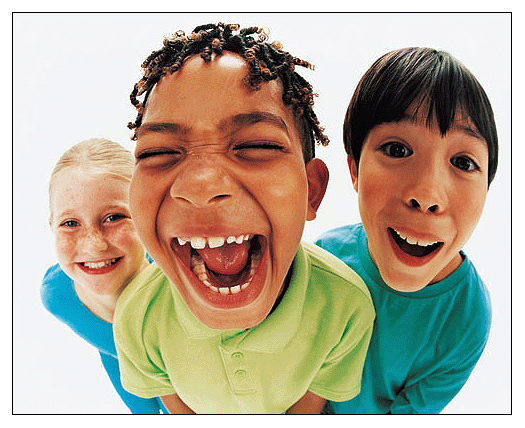 www.fisherandfrey.com